EĞİTİM ÖĞRETİMDE YENİLİKÇİLİK ÖDÜLLERİ
BAŞVURU
SÜRECİ
BAŞVURU Sistemine GirişBaşvurular bireysel ve kurumsal olarak http://eoyo.meb.gov.tr/Login.aspx adresin üzerinden elektronik ortamda yapılacaktır.
BAŞVURU Sistemine Giriş
Başvuru işlemini yapmadan önce açıklamaların okunması gerekmektedir.
AÇIKLAMALAR
1- Rapor metni, Ek-1 deki formata uygun, açık ve anlaşılır bir Türkçe ile en fazla 8 sayfa ve 3 MB boyutunda olacaktır. (Times New Roman, 11 punto, 1,15 satır aralığı)
2- Çalışma; özgün, etik değerlere uygun, alıntılardan ve birbirini tekrarlayan projelerden uzak yenilikçi düşünmeyi destekler şekilde olacaktır.
3- Kurumsal başvuru çalışma ekibi en fazla 5 kişiden oluşacaktır.
4- Kurumsal başvurularda ekip üyelerinden bazıları, kurum personeli veya öğrenci olmayabilir. 
5- Bir kurum, her kategoriden yalnız bir başvuru yapmak kaydı ile birden fazla başvuru yapabilecektir.
6- Bir kişi, her kategoriden yalnız bir başvuru yapabilecektir.
7- Kurumsal başvuruda bir kişi ekip üyesi olarak yalnız bir çalışmada görev alabilecektir.
8- Kurumsal başvurularda il/ilçe milli eğitim müdürleri ekip üyesi olarak belirtilmeyecektir.
BAŞVURU Sistemine Giriş
Başvuru işlemini yapmadan önce açıklamaların okunması gerekmektedir.
AÇIKLAMALAR
9- Sonuçları alınmamış projeler değerlendirilmeyecektir.
10- Bireysel başvuruda, çalışma ekibi oluşturulmayacaktır.
11- Başvuru sürecinde; çalışma ile ilgili tanıtım sunusu; çalışmanın hedef kitlesini ve fayda/önemini ön plana çıkaran görüntülerin yer aldığı 3 dk ile sınırlı HD çözünürlük kalitesinde video hazırlanacak ve istenildiğinde Bakanlığa gönderilecektir.
12- Rapor metninde ve raporda geçen görsellerde kesinlikle il, ilçe, kurum, vali, kaymakam, müdür vb. kişi ya da kurumların isimleri belirtilmeyecektir. Aksi takdirde proje değerlendirme dışı bırakılacaktır.
13- Başvuruda belirtilen kategoriye uymayan çalışmalar değerlendirmeye alınmayacaktır.
14- Başkasına ait olduğu tespit edilen çalışmaların başvuru sahibi/ekip üyeleri bundan sonraki yenilikçilik ödüllerine bireysel/kurumsal başvuru yapamayacaktır.
Başvuru yapılmış çalışmanın daha önce herhangi bir yarışmada ödül almamış olması gerekmektedir.
BAŞVURU Sistemine Giriş
Başvuru işlemini yapmadan önce açıklamaların okunması gerekmektedir.
AÇIKLAMALAR
15- Başvuru yapılmış çalışmanın daha önce herhangi bir yarışmada ödül almamış olması gerekmektedir. 
16- Çalışmanın daha önce herhangi bir yarışmada ödül aldığının veya başvuru yapan kişiye ait olmadığının tespiti halinde; bu süreçte elde ettikleri ödül, belge ve her türlü kazanımları geri alınır ve ilgililer hakkında Kamu Görevlileri Etik Davranış İlkeleri ile Başvuru Usul ve Esasları Hakkında Yönetmelik ile disiplin mevzuatı gereğince işlem yapılır.
17- Sisteme yüklenen raporlardan anlaşıldığı üzere 2016/6 sayılı Genelge’ye ve sistemde başvuru esnasında okunması zorunlu açıklamalara riayet edilmediği tespit edilmiştir. Çalışmanızın değerlendirilmeye alınması için bu kurallara uygun raporlar sisteme yüklenmelidir.
18- Kesinlikle rapora kapak yapılmayacaktır.
19- Çalışmanın isminde de olsa kurum, kişi, il, ilçe vb. isimler olmayacaktır. Aksi takdirde rapor okunmadan değerlendirme dışı bırakılacaktır.
BAŞVURU Sistemine Giriş
Başvuru işlemini yapmadan önce açıklamaların okunması gerekmektedir.
AÇIKLAMALAR
20- Örnek rapor formatında geçen 4.2. Plan bölümünde oluşturulan örnek tabloda sorumlu kişilerin belirtilmesi gereken sütuna kesinlikle isim yazılmayacaktır. Örnekteki ifadelere benzer şekilde ifadeler kullanılabilir. (en çok yapılan hatalardan biri) 




21- Bireysel yada kurumsal ekip üyesi olarak başvuru yapmış/yapmayı planlayan rapor değerlendirme havuzunda yer alan değerlendiricilerimiz var ise bu kişiler kesinlikle bundan sonraki süreçlerde değerlendirici olarak görev alamayacaklar ve başvuruları ödül alma aşamasına gelmiş olsa dahi iptal edilecektir. 
Yukarda belirtilen kuralları okuduğumu ve başvurumu ilgili Genelge ve bu kurallar çerçevesinde yaptığımı kabul ve beyan ederim.
BAŞVURU SİSTEMİNE GİRİŞ

Sisteme iki şekilde giriş yapılabilir. 
Mebbis kullanıcısı  olmayanlar ‘Kişisel Nüfus Bilgileri’ ile, 
     olanlar ise ‘Mebbis Şifresi’ giriş yaparlar.
‘Kişisel Nüfus Bilgileriniz ile Giriş’ ve ‘Mebbis Şifresi ile Giriş’ linkleri ve butonları kullanılarak uygun olan giriş alanına yönlendirme yapılır.
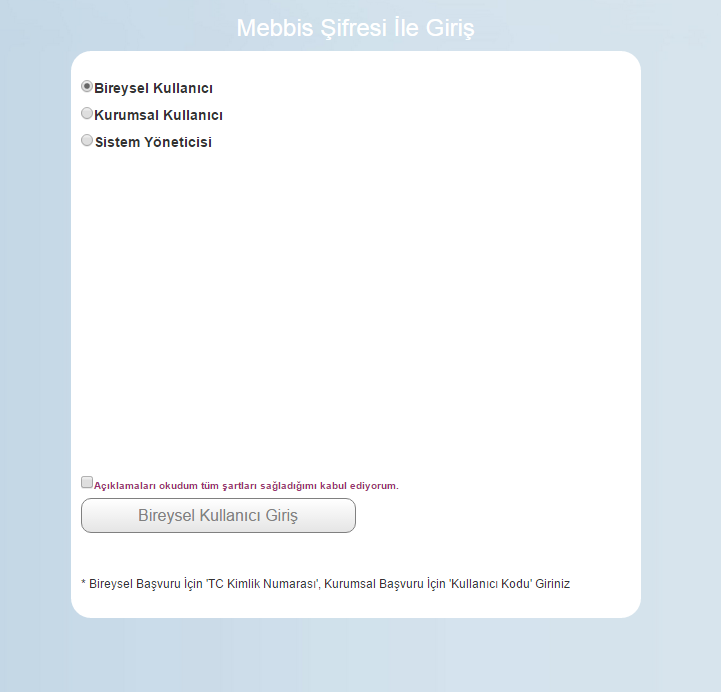 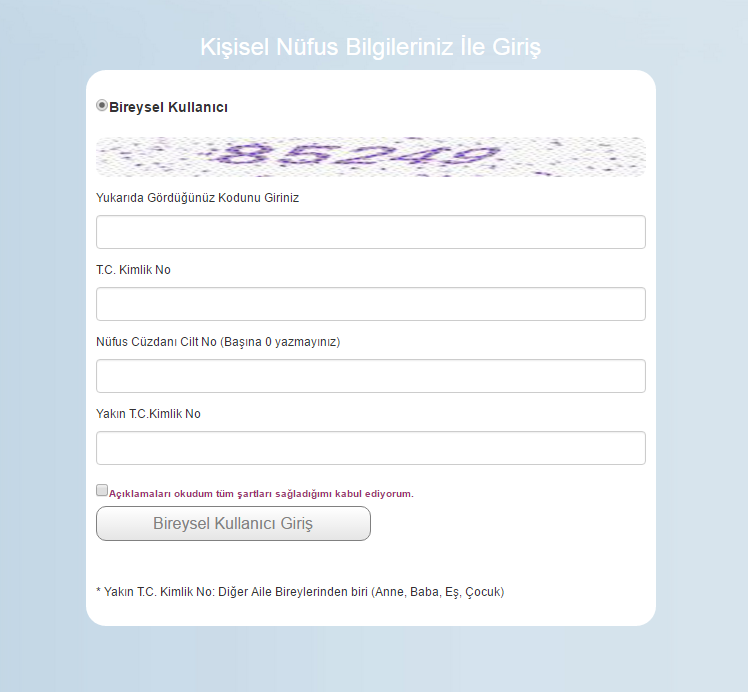 KİŞİSEL NÜFUS BİLGİLERİ İLE GİRİŞ

Bireysel başvuru sahipleri ‘Bireysel Kullanıcı’, kurumsal başvuru sahipleri ‘Kurumsal Başvuru’ kutucuğunu işaretlemelidir.  
‘Açıklamaları okudum tüm şartları kabul ediyorum’ kutucuğu işaretlenmeden girişe izin verilmez.
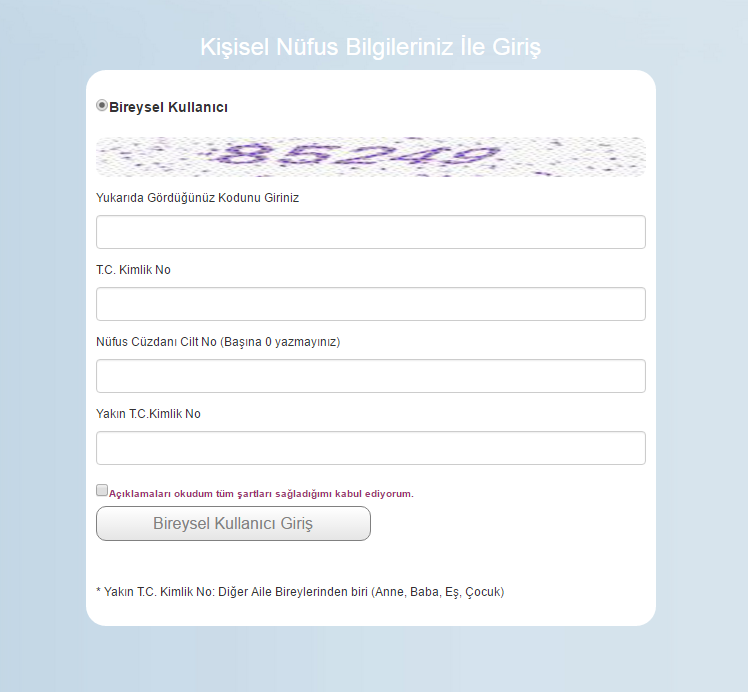 KİŞİSEL NÜFUS BİLGİLERİ İLE GİRİŞ

Kendine ve Yakınına ait TC Kimlik numarası ve Nüfus Cüzdanı Cilt numarası
      kullanılarak giriş yapılır.
Kişinin yakını anne, baba, eş, çocuk, kardeş olabilir. Bunun harici kabul edilmez. 
‘Açıklamaları okudum tüm şartları kabul ediyorum’ kutucuğu işaretlenmeden girişe izin verilmez.
ekle butonu tıklanarak sırası ile tüm bilgiler doldurulmalıdır.
BAŞVURAN BİLGİLERİ

Öncelikle “2016/6 sayılı genelge’de yer alan hükümleri okudum; kabul, beyan ve taahhüt ederim.” ifadesi işaretlenmelidir.
Ekle butonu tıklanarak istenen tüm bilgiler doldurulmalıdır.
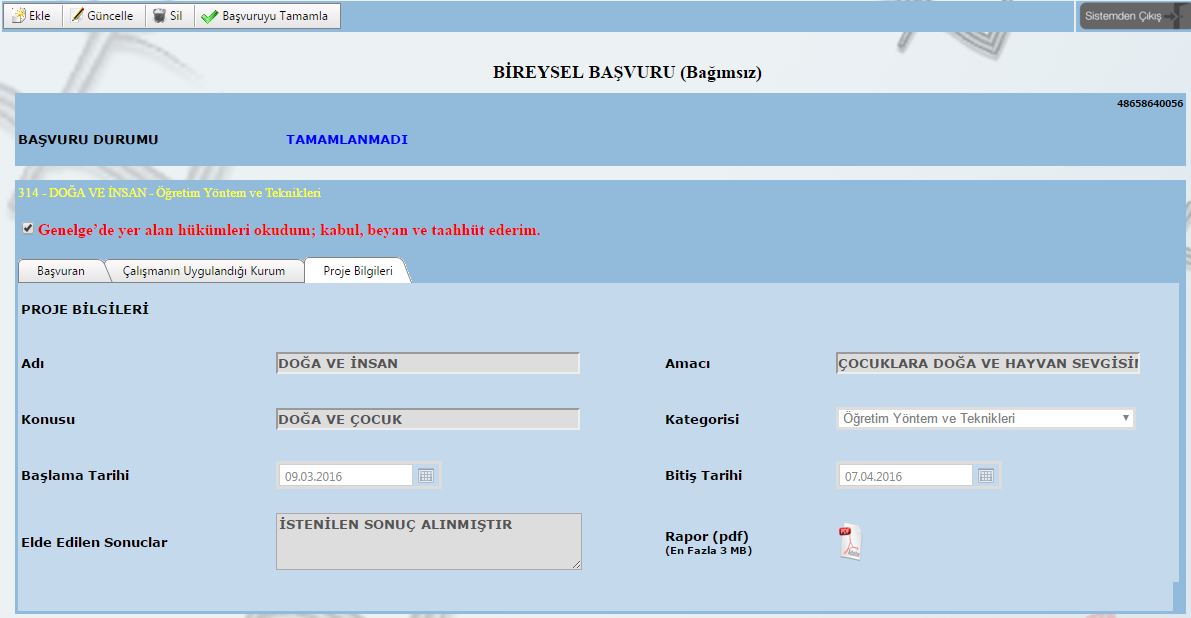 ekle butonu tıklanarak sırası ile tüm bilgiler doldurulmalıdır.
KİŞİSEL NÜFUS BİLGİLERİ İLE GİRİŞ

Çalışmanın uygulandığı kurum başvuranın görev yaptığı kurumdan farklı olabilmektedir. (yapılan hatalardan biri)
Çalışmaya ait bilgiler girildikten sonra yükle butonu ile daha önce hazırlanmış ve bilgisayara (pdf) formatında kaydedilmiş rapor sisteme yüklenmelidir. Yükleme işlemi sorunsuz tamamlanmış  ise yeşil, sorun varsa kırmızı nokta belirir.
BAŞVURUNUN TAMAMLANMASI

 Tüm alanlar doldurulduktan sonra  kaydet butonu ile gerek görüldüğünde güncellemek, yapılan başvuruyu tamamen silmek ya da başvuruyu tamamlamak üzere kaydedilir. 
 Güncellemek, silmek ya da başvuruyu tamamlamak için sol üst köşeden  ekle, güncelle, sil ve başvuruyu tamamla  seçeneklerinden  gerekli görülen buton seçilerek işleme devam edilir. Yapılan her değişiklikten sonra kaydet butonu mutlaka kullanılmalıdır. 
 Yapılan herhangi bir işlemden vazgeçmek için  vazgeç butonu kullanılır. Yüklenmiş rapor değiştirilmek istenirse ve başvuru onaylanmamış ise  temizle butonu ile kaldırılıp, tekrar eklenebilir.
 Başvuruyu tamamlama işlemi; sırası ile  başvuruyu tamamla, kaydet, ve  başvuruyu onaylama işlemleri ile tamamlanmalıdır.
 Başvuruyu tamamla işleminden sonra mutlaka kaydet butonu ile kaydedilmelidir. Aksi takdirde başvuru tamamlanmamış olacaktır. 
 Onaylanmamış başvuru için, başvuru yapılmış sayılmaz, onaylanan başvuruda da herhangi bir değişiklik yapılamaz. 

Onaylanan başvuruda                                           tamamlandı ibaresi görülür. 


Onaylanmamış başvuruda                                            tamamlanmadı ibaresi görülür.
ekle butonu tıklanarak sırası ile tüm bilgiler doldurulmalıdır.
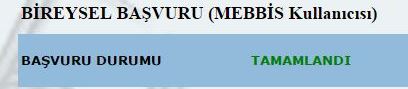 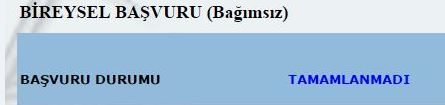 MEBBİS ŞİFRESİ İLE BİREYSEL BAŞVURU

Bireysel Mebbis Kullanıcı Adı  ve Şifresi kullanılarak giriş yapılır.
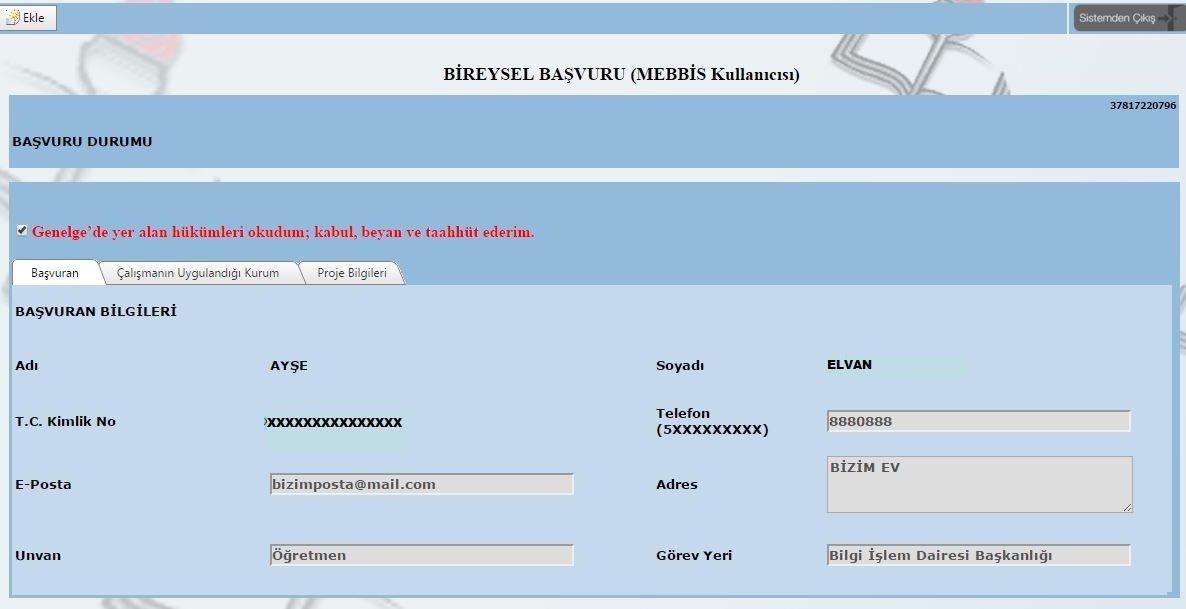 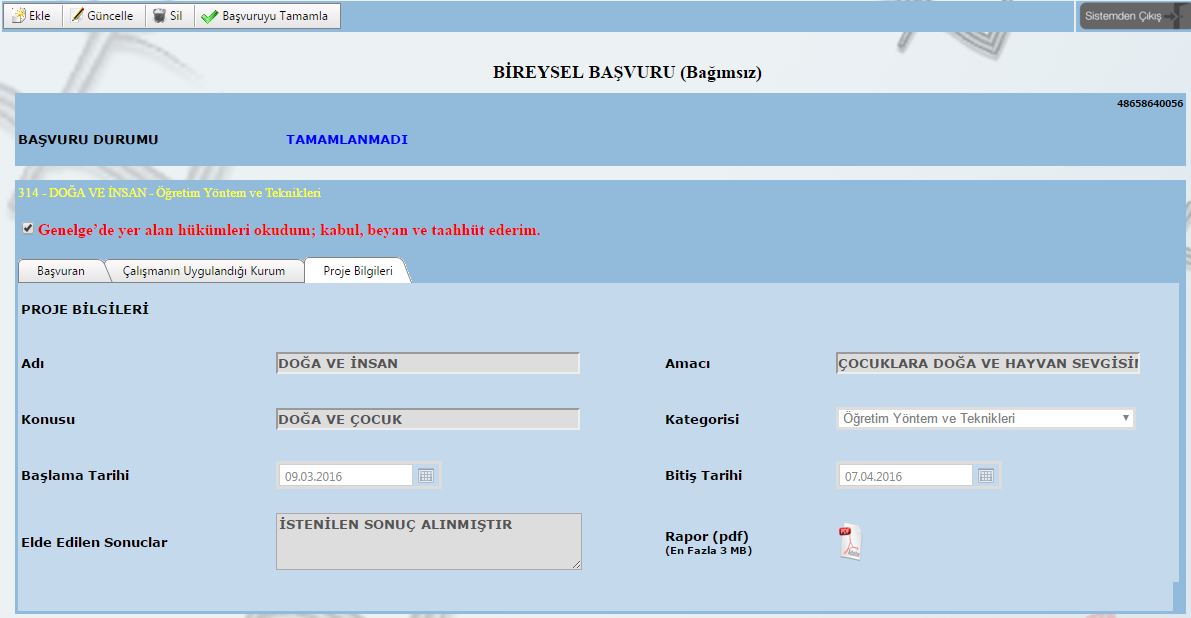 ekle butonu tıklanarak sırası ile tüm bilgiler doldurulmalıdır.
BAŞVURAN BİLGİLERİ

Öncelikle “2016/6 sayılı genelge’de yer alan hükümleri okudum; kabul, beyan ve taahhüt ederim.” ifadesi işaretlenmelidir.
Ekle butonu tıklanarak istenen tüm bilgiler doldurulmalıdır.
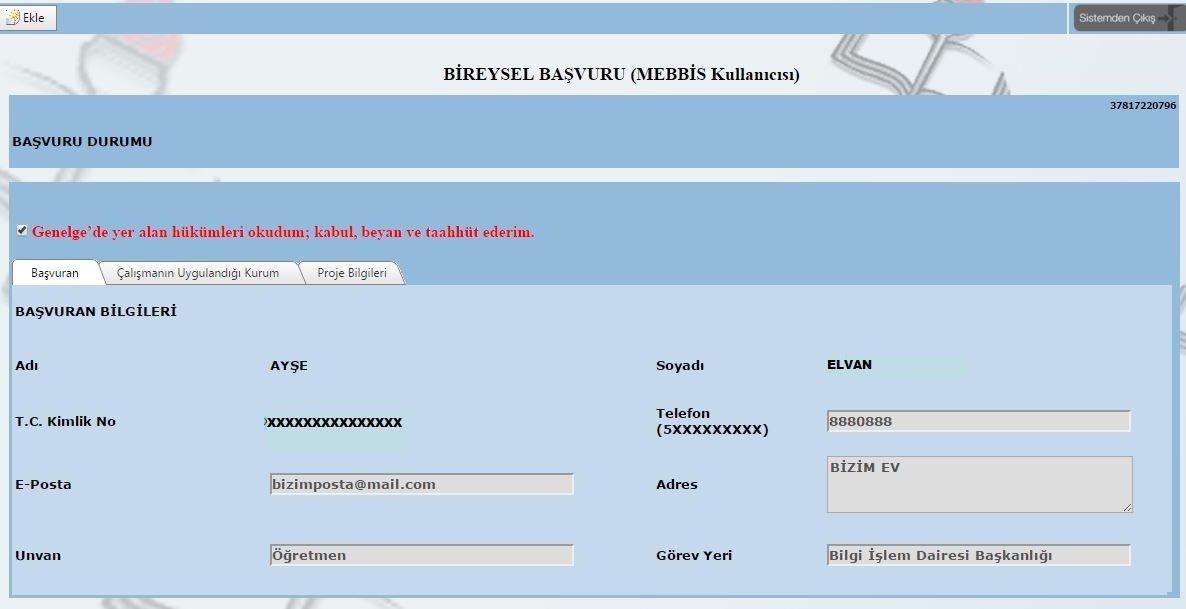 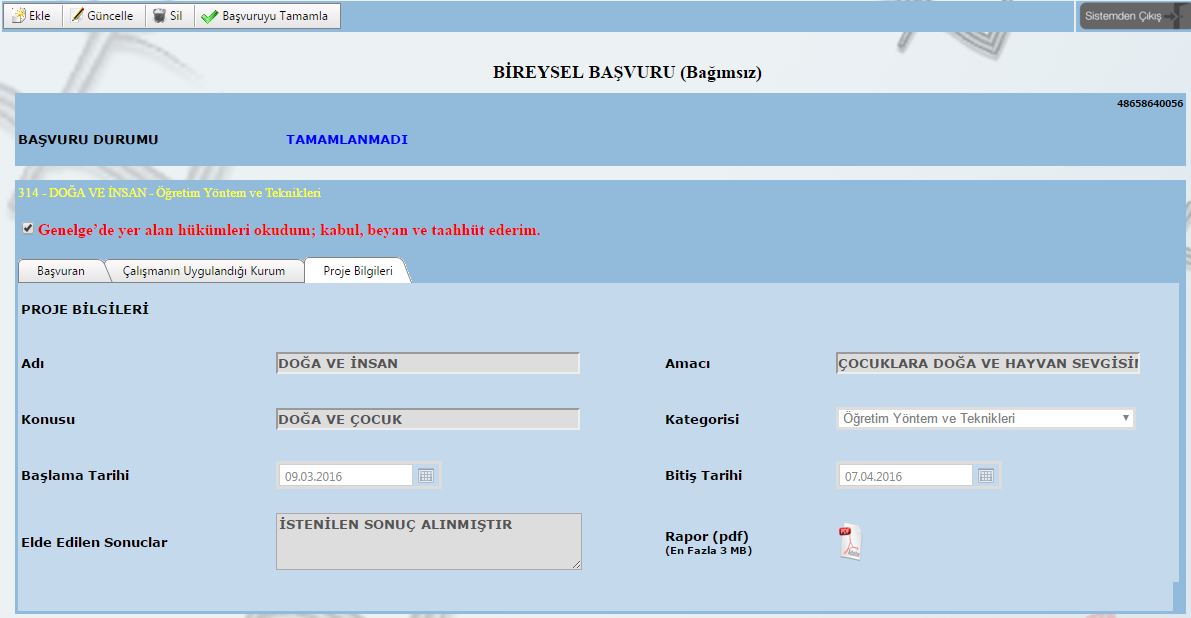 ekle butonu tıklanarak sırası ile tüm bilgiler doldurulmalıdır.
BAŞVURAN, ÇALIŞMANIN UYGULANDIĞI KURUM VE PROJE BİLGİLERİ
Öncelikle “2016/6 sayılı genelge’de yer alan hükümleri okudum; kabul, beyan ve taahhüt ederim.” ifadesi işaretlenmelidir.
Ekle butonu tıklanarak başvuran, çalışmanın uygulandığı kurum ve proje bilgileri bölümlerinde istenen tüm bilgiler doldurulmalıdır ve rapor metni pdf formatında yüklenmelidir.
KURUMSAL BAŞVURU

Kurumsal Başvuru için ilgili alan seçilerek Kurumun MEBBİS şifresi ile giriş yapılabilecektir. Açıklamaları okuduğunu ve şartları kabul ettiğini onaylayarak Kurumsal Kullanıcı Girişi tıklanacaktır.
ekle butonu tıklanarak sırası ile tüm bilgiler doldurulmalıdır.
KURUMSAL BAŞVURU BİLGİLERİ

Tüm bilgiler MEBBİS’ten alınmaktadır. Yanlış gelen bilgi ya da eksik bilgiler var ise başvurudan önce bu bilgiler tamamlanmalıdır.
 Başvuru sırasında yapılan ekle, güncelle, sil, başvuruyu tamamla, kaydet, vazgeç gibi tüm fonksiyonlar bireysel başvuruda olduğu gibidir.
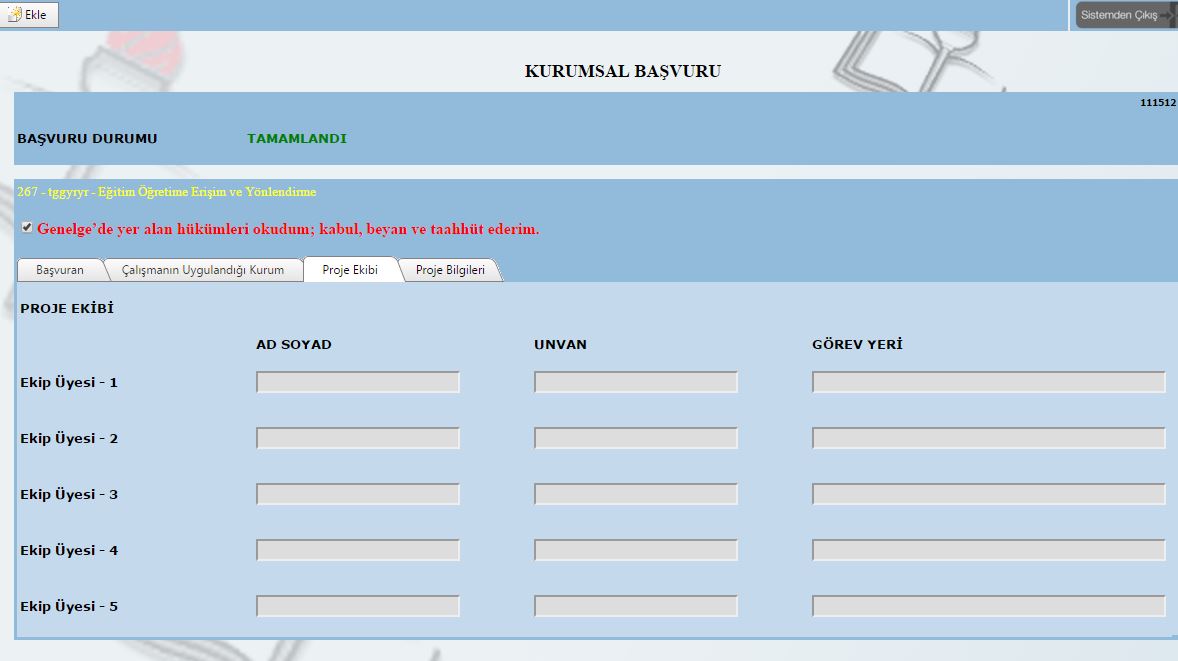 ekle butonu tıklanarak sırası ile tüm bilgiler doldurulmalıdır.
KURUMSAL BAŞVURU BİLGİLERİ

En fazla 5 ekip üyesi yazılabilmektedir.
BAŞVURUSU YAPILAN ÇALIŞMALAR

Kişi ya da kurumun onayladığı başvurulara sistem otomatik olarak numara vermektedir. Bu başvuruların sayısı ve sistemin verdiği numara ile çalışmanın adı sol sütunda liste halinde sıralanmaktadır. Başvurusu tamamlanmış çalışmalar yeşil renkte, tamamlanmamış çalışmalar mavi renkte sıralanmıştır. Mouse ile ilgili çalışmanın üzerine gidilerek listedeki çalışmaların hangi kategoriye ait olduğu görülebilir.
Mavi renkte kalmış başvurular değerlendirilmeyecektir.
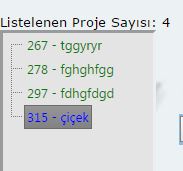 TEŞEKKÜRLER